新冠疫情导致的中小企业法律风险及防控建议
索朗律师事务所
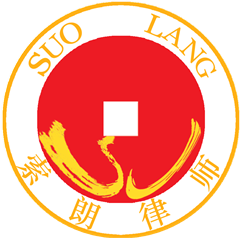 创始合伙人/主任    韩 利
前         言
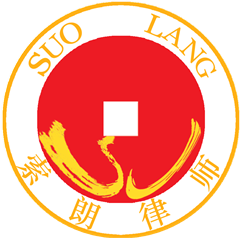 在党中央的坚强领导下，经过亿万国人众志成城、上下一心共同抗疫情形下，我国疫情防控向好的态势进一步巩固，在常态化疫情防控的情况下企业逐步复工复产，但因受疫情影响，致使企业特别是中小微企业的法律风险加大。
企业在常态化疫情防控中复工复产，依法降低自身的法律风险、依法化解矛盾和纠纷，将法律贯彻到自身经营全过程的凸显的更加重要。
为有效的缓解疫情对企业的冲击和降低企业的法律风险。党中央、国务院高度重视，多次召开会议进行部署。最高法及各部委迅速的出台依法平等保护民营企业和企业家合法权益，要加大产权司法保护力度，依法妥善处理因疫情引发的涉企执行、合同违约、企业用工等相关政策，为保障复工复产、促进经济社会秩序全面恢复提供精准司法服务。
新冠疫情导致中小企业的法律风险
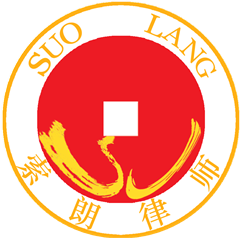 企业合同履行方面的法律风险
劳动用工相关法律风险
企业融资方面的法律风险
新冠疫情防控期间刑事方面法律风险
新冠疫情导致企业涉诉方面的相关法律风险
国际贸易方面的法律风险
常态化疫情防控下新签订合同的法律风险
公司治理方面的法律风险
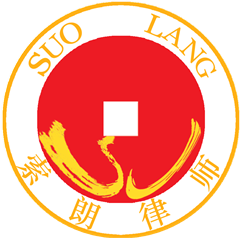 企业合同履行方面的法律风险及防范（一）
因疫情导致我方不能履行的法律风险（国内）
前提条件：
因各地采取了交通管制、人员隔离等防控措施，致使合同履行受到不同程度影响，我方可能无法按期交付货物、无法正常提供服务、无法按期竣工工程。
疫情发生后，我方对是否构成不可抗力事件判断不准确、将疫情发生前已经履行延期的合同误解为可以免责、对合同由非疫情原因引起的延期误解为可以免责。
疫情对合同履行产生影响后，没有及时向合同相对方通知不可抗力事件、没有及时向合同相对方提供必要的证明材料、没有采取有效措施避免损失扩大等。
法律风险：
1、双方就合同不能履行的责任承担产生争议。2、双方就不可抗力的确认产生争议，我方主张不可抗力不能获得法律支持造成违约。3.我方对合同相对方扩大的损失承担赔偿责任
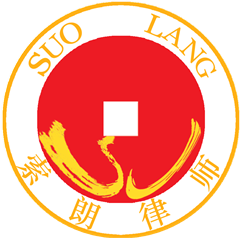 企业合同履行方面的法律风险及防范（一）
因疫情导致我方不能履行的法律风险（国内）
防范及建议
积极做好应对，尽可能减少对合同履行的负面影响。
认真分析合同不能正常履行是否构成不可抗力，避免因对法律规定、合同条款理解不到位、运用不当而处于被动甚至发生违约。
以书面或其他符合合同约定的方式及时、充分通知合同相对方，确保通知能够被合同相对方有效接收，留存书面凭证，积极做好协助、配合，并做好证据归集。
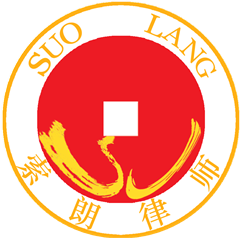 因疫情导致我方不能履行之举例说明
建设工程施工合同
分析合同中是否有不可抗力条款。如有，按合同约定，如：因不可抗力影响承包人履行合同约定的义务，已经引起工期延误的，协商处理好工期顺延相关问题。
研究拟主张延期的合理期限。充分考虑可能影响开工的相关因素，如：非本地劳务工人返回工地后可能需按照防疫要求隔离14天；现场恢复施工可能需要向主管部门申请批准；原材料供应可能因疫情不能按期供货等。
研究因疫情导致成本增加的责任分担。如果合同中有约定则按约定执行，如：因不可抗力导致的财产损失、成本增加的责任分担原则，包括：承包人施工设备的损坏由承包人承担；发包人和承包人承担各自财产的损失；由此导致承包人停工的费用损失由发包人和承包人合理分担，停工期间必须支付的工人工资由发包人承担；因不可抗力引起或将引起工期延误，发包人要求赶工的，由此增加的赶工费用由发包人承担；承包人在停工期间按照发包人要求照管、清理和修复工程的费用由发包人承担等。
货物销售合同。
第一，分析合同不能履行的具体原因，如：原材料因疫情防控交由政府统一调配；因交通管制导致无法运输；按防疫安排推迟复工。第二，研究拟免责、延期的范围，如：受到影响的某一批次货物，长期供给合同某一期间内的货物。第三，如果原货物销售合同中约定：因原材料供货方不能按期供货/委托运输方不能按期送货的可以履行延期、因原材料成本涨价可以相应调高合同金额，则可以充分援用相关条款维护我方合法权益。
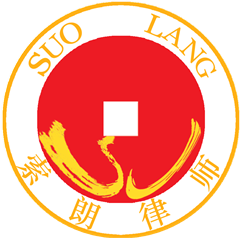 企业合同履行方面的法律风险及防范（二）
因疫情防控导致他方不能履行的法律风险（国内）
前提条件：
合同相对方因疫情防控而主张延期履行、免除部分或全部责任、申请解除合同。
合同相对方不能履行合同的原因发生在疫情防控之前、与疫情没有因果关系、应履行的是金钱类债务但要求免责、解除的。
法律风险：
双方就合同不能履行的责任承担产生争议。
我方没有严格按照合同约定、法律规定审查对方请求是否真实和依据充分，是否履行相应附随义务，是否要求对方提供补救措施等。
我方没有审查其诉求的真实性、合理性。
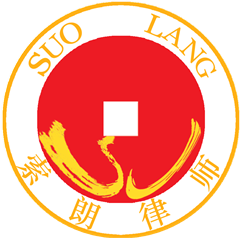 企业合同履行方面的法律风险及防范（二）
因疫情导致我方不能履行的法律风险（国内）
防范及建议
梳理合同签订时间、合同履行进展、对方具体义务等，分析合同不能正常履行是否与疫情有因果关系，关注对方是否依法、按合同约定履行通知、协助、止损等义务，关注对方在疫情发生前是否存在延迟履行的具体行为。
确定对方主张具有充分的法律依据和事实依据的，应当积极与对方磋商减轻我方损失的补救措施、补偿方案，例如：合同履行延期、变更合同履行方式等，并通过签订补充协议等方式将约定固化。如果对方主张没有法律和事实依据且构成违约的，应及时按照合同约定向对方追究违约责任、进行索赔。 
双方在合同履行中不能达成一致产生纠纷的，及时收集、整理相关证据，充分运用诉讼、仲裁等途径妥善处理.
案例：某房屋租赁合同纠纷
劳动用工方面的法律风险及防范
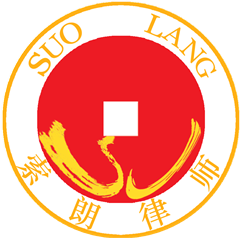 法律风险
随意解除劳动合同的法律问题；常态化防疫期间疫情防控和员工劳动保护法律问题；员工辞职法律问题；治疗、隔离期间工作问题。
防范及建议
根据最高法4月16日印发的《关于依法妥善审理涉新冠肺炎疫情民事案件若干问题的 指导意见(一)》之规定：用人单位仅以劳动者是新冠肺炎确诊患者、疑似新冠肺炎患者、无症状感染者、被依法隔离人员或者劳动者来自疫情相对严重的地区为由主张解除劳动关系的，人民法院不予支持。
企业要为到岗职工配置防护口罩，做好职工食堂及工作场所的消毒卫生、通风等，有条件的企业要配备体温监测设备，一旦发现疑似感染职工，应按规定及时上报并采取必要的防护措施。
防控期间，职工主动提出辞职的，建议要求员工提交书面辞职报告；无法书面报告的，须留存固定好微信、短信、电子邮件等记录，同时在事后及时要求职工以书面的形式当面提交或者签字快递至企业。若职工因违反政府在疫情防控期间的管制措施或者国家的相关法律法规而被追究刑事责任的，企业可以依据《劳动合同法》第三十九条的规定，依法解除劳动。
治疗、隔离期间工资应正常发放。
案例：小王害怕疫情经多次通知后拒不到岗。X公司辞退疫区的员工。
企业融资方面的法律风险及防范
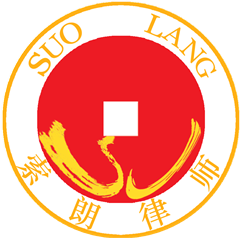 法律风险
逾期违约风险；骗贷或金融诈骗法律风险；挪用贴息贷款和专项贷款法律风险；盲目担保及新旧担保衔接的法律风险；过度依赖民间借贷的法律风险。
防范及建议
拟定应对方案，积极采取措施。全面、客观地分析合同履行可能，积极采取补救措施，积极与金融机构协商，起草相关方案。
加强联系，及时沟通。提供初步证据材料，提出上述拟定的解决方案并详细说明理由。积极向合同相对方履行通知义务，避免损失的进一步扩大，可通过微信、电子邮件、短信、电话等方式并保留好相关的证据
积极取证，合理减损。收集政府发布的规范性文件、通告、权威媒体的报道等以证明不可抗力事件的客观存在。如此次新型冠状病毒疫情期间，各级政府部门发布的各类防控文件（特别是对公众出行、生产、交通有较大影响的规范性文件）、各级政府在疫情防控期间出台的税费和房租减免措施文件，融资行为人疫情防治的医院治疗记录、住院证明等。
充分协商，共克时艰。 通过沟通协商，缓收、展期特定企业贷款或续贷。
慎重选择民间借贷；避免盲目对外担保；进行股权融资时应注意股权比例及对赌条款；注重资金使用，不要挪用资金。
新冠 疫情防控期间刑事方面的法律风险及防范
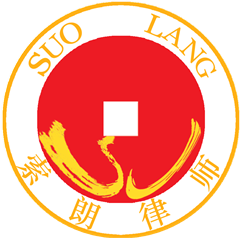 法律风险
非法经营；生产销售伪劣防治、防护产品；虚假广告；欺诈行为。
防范及建议
疫情期间，如企业对于与疫情防控相关的口罩、消毒水、药品等防疫用品，以及与人民群众日常生活相关的肉、菜、米、油等生活必需品，商品购销差价超过35%的，则将被市场监管部门认定为哄抬价格，并作出行政处罚，行为严重扰乱市场秩序且违法所得数额较大或者有其他严重情节的，则可能构成非法经营罪。如：某药店哄抬价格（50万-300万）。
防护用具、药品、医疗器械生产经营企业，生产销售伪劣的防治、防护产品、物资，或者生产、销售假药、劣药的；生产用于防治传染病的不符合保障人体健康的国家标准、行业标准的医疗器械、医用卫生材料，或者销售明知是用于防治传染病的不符合保障人体健康的国家标准、行业标准的医疗器械、医用卫生材料，不具有防护、救治功能的，将构成生产销售假药罪、生产销售不符合标准的医疗器材罪等被追究刑事责任，并从重处罚。如：王某销售伪劣产品罪（口罩，机关单位，30万，2年6个月，并处罚金14万元）。
疫情期间，虚假宣传，（2020年1月下旬至2月中旬，梁某某利用新冠肺炎疫情期间民众对口罩有迫切需求的心理，虚构其有口罩进货渠道，可以对外售卖口罩的事实，通过其微信朋友圈等发布售卖口罩的信息和图片，先后骗取十余名被害人向其微信转账人民币14000余元。构成诈骗罪，判一年，罚金1万元）。
疫情防控期间，假借研制、生产或者销售用于预防、控制突发传染病疫情等灾害用品的名义，诈骗公私财物数额较大的，依照刑法有关诈骗罪的规定定罪，依法从重处罚。如：刘某诈骗案。（自媒体看到有防疫物资需求，主动联系，谎称其有测温枪、口罩等现货货源，12万，退3万，3年8个月，罚金8万元）。
新冠疫情导致企业涉诉方面的法律风险及防范
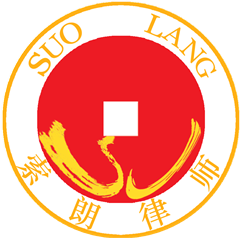 法律风险
诉讼时效；各类诉讼期限；及时收集并妥善保管相关证据。
防范及建议
关注诉讼时效。若民营企业因受新冠肺炎疫情影响不能行使请求权的，可依法认定为诉讼时效中止。此外，建议对于请求权时效临近届满的，企业应主动、及时向相对方发出主张权利通知。
期限的顺延。上诉、申请执行期限届满，因疫情而耽误的，要积极依法向人民法院申请顺延期限。此外，抵押权、质权、保证担保等商事交易常用增信措施，均存在期限问题。
积极的归集整理并妥善留存证据。由于各企业在新冠肺炎疫情下遇到的情况不一，各地区采取的措施存在差异，企业需要诉诸法律解决争议时，必须证明自身是受到疫情影响而客观不能履行义务或履行义务明显不公，才具有不可抗力或情势变更的适用基础。因此，企业应当注意保留相关证据，如政府关于交通管制、延迟企业复工复业等文件，道路封闭的现场照片或视频，通知对方解除合同的函件，与对方的短信、微信、邮件沟通记录等，以备不时之需。此外，对于涉外贸易合同或承包合同，因企业在货物及物流等方面遭受严重影响，可能导致相应合同不能如期履行或不能履行的，各企业可以向中国国际贸易促进委员会或公证处申请办理与不可抗力相关的事实性证明，并进一步做好与相对方的沟通、交涉，以减少损失。
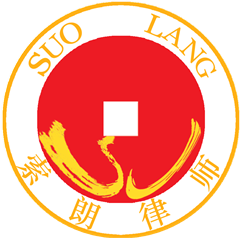 国际贸易的法律风险
法律风险
海外在建工程进度延期。因国内外发生疫情，人员出入境、货物国际运输、工程项目建设等都受到不同程度影响。例如：某核电项目因国内人员出国延误以及物资无法按期进场导致项目出现延期。某援外项目因人员无法抵达导致不能正常阶段性验收，因材料无法送达导致后续工程可能延期。
对外贸易不能正常开展，因多国对出入境进行了部分限制，导致一些产品无法正常进出口。
合同未约定不可抗力规则或未约定疫情属于不可抗力。
疫情对合同履行产生影响后，没有及时履行通知、止损义务。
不利后果
合同履行产生纠纷。
双方就不可抗力的确认产生争议，我方主张不可抗力不能获得法律支持造成违约。
我方对合同相对方损失扩大承担赔偿责任。 。
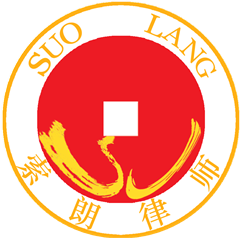 国际贸易的法律风险防范和建议
核实合同中是否有不可抗力条款，该不可抗力条款是否涵盖了疫情这种情形。
核实合同中是否有可能影响适用不可抗力规则的特殊条款，如一些长期合同中可能含有照付不议条款，约定一定期限内买方必须购买一定数量的货物，甚至约定即使没有提取相关货物，买方也必须向卖方支付一定数额的货款，如果我方合同约定了类似条款且属于进口方，则可能难以依据不可抗力免责。
如果合同没有约定不可抗力条款，但合同在法律适用方面约定为适用中华人民共和国法律的，那么原则上可以将疫情作为不可抗力的抗辩事由。
积极履行通知义务。确定疫情对合同履行产生影响后应第一时间按合同约定的方式向合同相对方发出通知并妥善留存通知证据，通知内容应当包含疫情引发不可抗力事件以及因此导致合同难以履行的情况。
积极履行证明义务。向合同相对方发出通知后，应同时或在合理期限内提供必要的证明材料，包括：证明疫情发生的具体事实，疫情引发的不可抗力事件与合同无法履行存在直接的因果关系。
积极履行止损义务。实践中涉外商事合同的不可抗力条款通常要求违约方表明其已尽“合理的努力”或“合理的步骤”防止或减轻了不可抗力的影响，因此应当积极履行止损义务来避免或减少不可抗力事件的不利影响。
积极进行沟通协商。保持与合同相对方的信息畅通，争取对方的理解和支持，双方达成一致的解决方案应及时签订书面文件或以合同约定的方式予以明确，避免在执行中产生争议。
及时向中国国际贸易促进委员会申请符合国际贸易惯例的不可抗力证明。
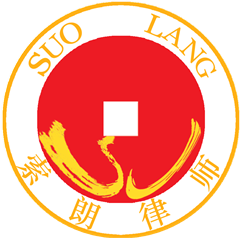 国际贸易的法律风险防范和建议之举例说明
国际货物买卖合同
提前评估疫情防控措施影响。综合考虑上游供应商提供原材料能力、货物运输途中风险、当地生产复工具体安排等合理预计生产周期，如果延期履行可能性较大，提前着手与合同相对方沟通协商延期，降低后期出现违约索赔的风险。
提前安排临近交付货物的运输及仓储。关注各国尤其是进出口国的交通管制措施、报关清关/检验检疫等最新动态、国内外机场/港口的运营现状等，合理预估货物在途时间，避免运输成本和风险增加。
提前向中国国际贸易促进会委员会申请不可抗力证明。
需要特别注意：贸促会出具的是与不可抗力有关事实的证明，而不是对疫情构成合同不能履行事件的法律认定。是否构成不可抗力，以及是否可以免除部分或全部责任，需要依据合同约定、法律规定等综合判定。
常态化疫情防控下新签订合同的法律风险
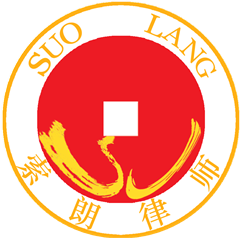 法律风险
未严格审查合同相对方主体资格、资信情况、履约能力，合同主体不符合有关资格资质要求，企业信用较差，不具备履行相关合同的实际能力。对于防疫物资采购等疫情期特殊合同，未审查合同相对方是否真实存在、是否能够真实提供物资。
未严格审核合同的主要条款，标的、数量、质量、价款、履行期限、违约责任、争议解决等关键内容约定不清、存有歧义。
可能遭受欺诈。
产生合同履行纠纷。
权益难以得到有效保护。
常态化疫情防控下新签订合同的法律风险防控及建议
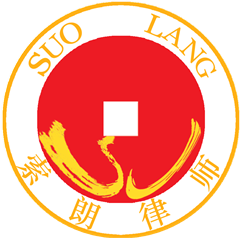 加强合同相对方主体资格、资信情况、履约能力审查。
关注物资买卖合同标的物条款，加强产品品牌、型号、规格、数量、厂家等核心内容审核
关注货物运输、交付验收条款，注意物资采购的运输途中风险。
关注合同可能因疫情防控造成延迟履行风险，加强买卖、建设工程施工、委托等重点类别合同的履行期审核。
关注不可抗力规则运用，根据我方在合同中的地位合理约定争取主动，例如：我方作为收款方，可以在金钱债务类合同中约定疫情不构成不可抗力。我方作为履行方的，可以约定新发生不可预知、不能避免、不能克服的疫情构成不可抗力、因此引起合同不能履行的有权免责。
关注通知、送达条款，重视疫情防控期间有效获得通知的必要性，审核是否约定送达形式（建议排除登报、网站公告等不能实现“点到点”的方式）、准确预留送达地址、接收人信息等。
关注争议解决条款，按照诉讼程序处置的应争取约定我方住所地法院管辖，避免产生纠纷后因疫情期交通不便、防疫隔离等原因产生立案困难。按照仲裁程序处置的应考虑交通因素，尽量避免约定在疫情风险较大区域的国内外仲裁机构。
关注法律适用条款，涉外合同中，如果不能将疫情约定为构成不可抗力，建议审查拟适用国家法律是否适用不可抗力规则以及是否将疫情列为不可抗力情形，并可视情况约定适用《联合国国际货物销售合同公约》（CISG）以援引“因不可控制障碍不履行义务不负责任”条款。
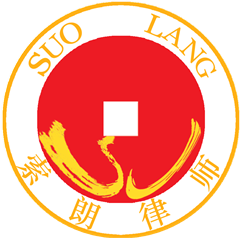 常态疫情防控下公司治理方面的法律风险及防控
法律风险
1、公司退出中的风险；2、供应链、资金链断链的风险。
防控及建议
疫情后，部分中小民营企业可能因市场环境变化等原因选择主动退出或因资不抵债而被动退出。导致股东、投资人面临巨大法律风险。
建议：新冠肺炎疫情过后，因主动或被动原因需要退出市场的企业，应当严格按照《公司法》之规定，依法开展清算工作，通过自行清算、强制清算或破产清算方式，妥善终结权利义务关系，维护债权人、股东、投资人等各方之合法利益。
疫情对供应链上企业的运营也产生了较大的影响。无论是应收账款还是预付款，大家都会遇到两个共性问题，一是资金收紧，加之此次疫情使得链上企业的经营压力加大，可能面临生存经营困难。二是供应链具有传递性，任一家企业出现问题，会导致连锁违约情况发生。
建议：一、充分利用和准确适用合同救济措施。二、从新评估与核查上下游企业违约的可能性。三、要加强风险监控。四、及时分析商品交付问题，如：交付障碍、是否延期、交付瑕疵等。五、制定相应的应急法律处置程序。
索朗律师事务所
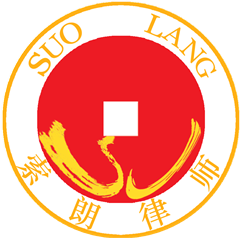 谢       谢
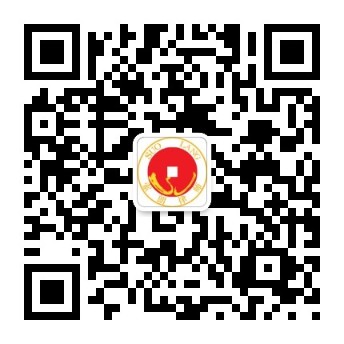 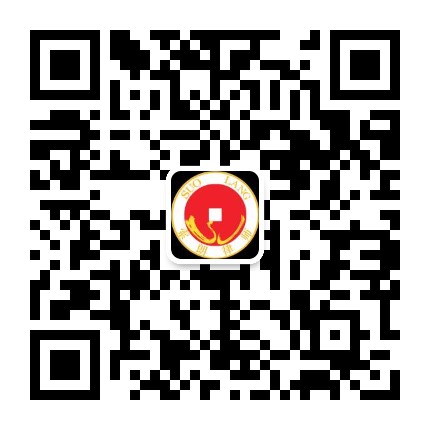 微信公众号
官方微信